COMMISSION SFE / EFFICACITE COMMERCIALE
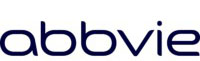 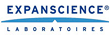 5
réunions
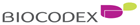 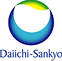 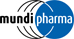 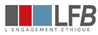 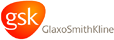 17
laboratoires
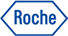 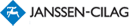 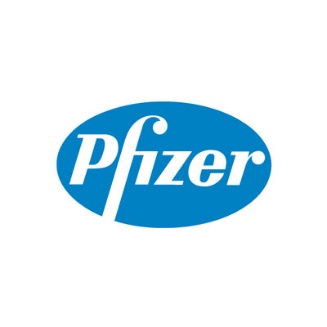 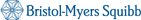 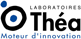 24
personnes
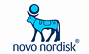 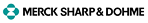 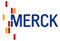 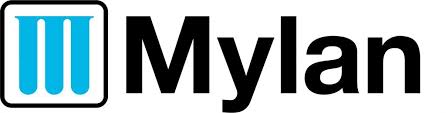 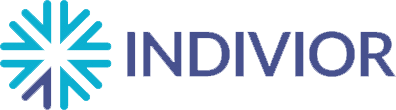 Président de commission  
Christophe DE GASPERI – LFB
01 69 82 72 99 –de-gasperi@lfb.fr
Adresse		Tél		E-mail				                   Copyright 2006 INFOSTAT
15 rue Rieux		06 66 87 20 20 		jocelyne.colin@infostatsante.org		                                                                Tous droits réservés
92100 Boulogne-Billancourt
COMMISSION SFE / EFFICACITE COMMERCIALE
PROJET 2016
FAIT EN 2015
Enquête Vague 2016 (admin-analyse)
PRIMES QUALITATIVES
Enquête Vague 2015 (admin-analyse)
Accueil Prestataires (Suite & Fin)
Échanges de pratiques
PANORAMA DE LA FONCTION SFE
Finalisation de l’article
Ciblage des destinataires
Diffusion
Brainstorming/Échange de pratiques
Décision d’écrire un article
Rédaction collective
Suite Réflexion
Rédaction d’une brochure
LA PERFORMANCE ET SES INDICATEURS
Brainstorming
&
Début de mise en forme
« forum » de 30’ à la fin de chaque réunion pour sujets divers : CRM, BI, actualité SFE, nouvelles offres de produits et services, …
NOUVEAU CRENEAU
Adresse		Tél		E-mail				                   Copyright 2006 INFOSTAT
15 rue Rieux		06 66 87 20 20 		jocelyne.colin@infostatsante.org		                                                                Tous droits réservés
92100 Boulogne-Billancourt